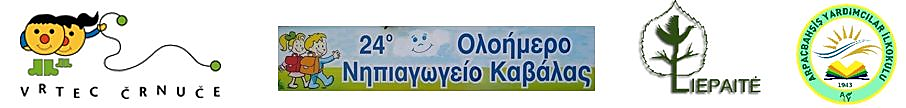 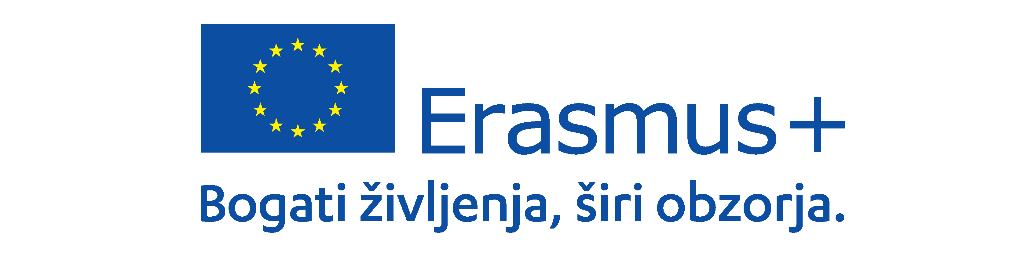 EDUCATIONAL SYSTEM IN SLOVENIA
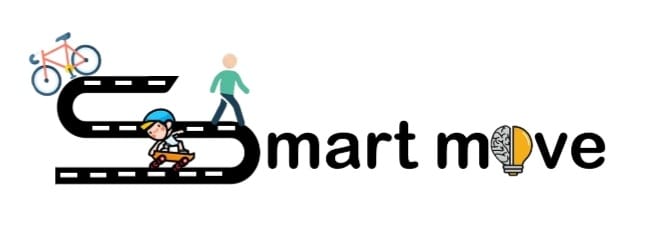 PRIMARY EDUCATION
PRIMARY EDUCATION IS PROVIDED BY:
public and private kindergartens,
basic schools and primary schools with adapted program,
institutions for the upbringing and education of children with special needs,
musical and ballet schools.
Preschool education.
Primary school education (compulsory education).
Basic music and dance education.
[Speaker Notes: NOTE: To change the image on this slide, select it and delete it. Then click the insert image icon in the placeholder to insert your image.]
SECONDARY EDUCATION
SECONDARY EDUCATION IS PROVIDED BY:
general and professional high school,
secondary technical and professional schools,
lower and secondary vocational schools.
General secondary education.
Secondary technical and professional education.
Lower vocational education.
[Speaker Notes: NOTE: To change the image on this slide, select it and delete it. Then click the insert image icon in the placeholder to insert your image.]
TERTIARY EDUCATION
TERTIARY EDUCATION IS PROVIDED BY:
higher professional schools,
faculties,
academies,
independent higher education institutions.
Higher professional education and
Higher education
1st level (university and professional
student program),
2nd level (master's and single master's
student program),
3rd level (doctoral study program).
Adult education

Raising and educating children and
    young people with special needs
implemented by adult education organizations, schools and private individuals.

are carried out in specialized schools and institutes.
PRESCHOOL EDUCATION
is intended for children from 11 months of age to 6 years of age, or until compulsory entry into primary school.
Involvement in preschool education programs is not mandatory and is not a condition for enrollment in primary school.
Slovenia has 412 kindergartens :
108 independent kindergartens ,
207 kindergartens at basic school ,
97 private kindergartens. 

There are 60 sections for children with special needs in public kindergartens.
83.7% of children are enrolled in kindergarten.
The participation of 4- and 5-year-olds in preschool education is 94.1%.
[Speaker Notes: NOTE: To change the image on this slide, select it and delete it. Then click the insert image icon in the placeholder to insert your image.]
QUALITY IMPLEMENTATION OF PRE-SCHOOL EDUCATION is the basic guideline of the educational program in Slovenia
Professional workers in public and private kindergartens with a concession work in accordance with the CURRICULUM FOR KINDERGARTEN - the basic state program document.
GUIDELINES FOR EDUCATIONAL ACTIVITIES
PRINCIPLES
INSTRUCTIONS FOR PERFORMING ACTIVITIES
RESPECT FOR RIGHTS AND DIVERSITY
Depending on the organization and time of implementation, parents can choose between different programs:
For children from 11 months until entering school.
Full – day program (6-9 hours).
Half – day program (4 – 6 hours): morning, a perfect day or alternately . 
Child care family.
Shortened program (240 - 600 hours/year): in remote and demographically endangered places.
It includes upbringing, care, education, nutrition and rest of children.
It includes education, upbringing, and can also inlcude children nutrition.
For children from the age of 3 until entering school.
There are children in kindergartens divided into sections according to age:
Parents can enforce reduced payment Kindergarten, according to the income they receive. The most parents belongs to the 5th income department class and for kindergarten they pay 35% of the economic price program.
1st age period:
From 1 year to 3 years old (€576.00)
Transition from 3 to 4 years old  (446, 00 €)
2nd age period:
From 3 years to 6 years old (418, 00 €) 
Combined sections of the 1st and 2nd age periods
From 1 year to 6 years old (439, 00 €)
Kindergartens are free for parents for the second child who attends kindergarten at the same time as an older sibling. Families with three or more children are also exempt from kindergarten fees.
The price of the program is determined by the municipality that founded the kindergarten - the above currently still applies to the municipality of Ljubljana.
[Speaker Notes: NOTE: To change the image on this slide, select it and delete it. Then click the insert image icon in the placeholder to insert your image.]
AGE STRUCTURE OF CHILDREN IN DEPARTMENTS AND REGULATIONS
HOMOGENEOUS DEPARTMENTS
Children in range
one year.
1st   age period 1 – 3 years old: 
14 children.

2nd  age period 4 – 6 years old: 
24 children.
2nd age period 4 – 6 years old: 
21 children.
HETEROGENEOUS DEPARTMENTS
With age range is greater than one year.
Children 2 – 4 years or 3 – 4 years old: 
19 children.
COMBINED DEPARTMENTS
Children of the 1st and 2nd age periods.
IMPLEMENTATION OF THE PRESCHOOL EDUCATION PROGRAM and other professionals in the kindergarten
Counselor, educator for additional professional help, educator for early treatment.
In each department of the kindergarten:
preschool teacher,
preschool teacher - teacher's assistant.
Nutrition organizer,
the organizer of the health and hygiene regimen.
Slovenian kindergartens employed:
13,200 preschool teachers 
and preschool teachers - teacher's assistant.
The managing body and pedagogical leader of the kindergarten is the principal.
ENHANCEMENT OF LIFE AND WORK IN KINDERGARTEN Črnuče
PROJECTS: Erazmus +, ECO Kindergarten, Mali Sonček, Network of Forest Kindergartens, Safe Point…
ENRICHMENT ACTIVITIES: Performances by preschool teachers (a visit to the fire station, visits to senior centers...)
ABOVE - STANDARD ACTIVITIES: - Five-day winter and summer kindergarten in nature   (5 - 6 years old). - Three day camp in nature (4 - 6 years old).
ADDITIONAL ACTIVITIES: - Dance classes (4 - 6 years old). - English language course (5-6 years old).
Let's keep the child's curiosity, because:
"CURIOSITY IS THE KEY TO CREATIVITY"
Akiro Morita
VLASTA RUS,
ČRNUČE, 19. 9. 2023
Sources: https://www.gov.si/podrocja/izobrazevanje-znanost-in-sport/predsolska-vzgoja/, Publikacija vrtca Črnuče 2023/2024